Writing Functions
Section 3.3
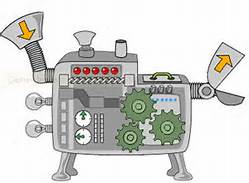 Do Now:
Explain what makes a relation a function?

Give an example of a situation in the real world that would be a function.
Objectives:
Identify independent and dependent variables.

Write an equation in function notation and evaluate a function for given input values.
Classwork:
3.3 Exploration: Writing Functions
Classwork:
3.3 Algebra Lab – Model Variable Relationships
Random Fact: Why Learn this?
You can use a function rule to calculate how much money you will earn for working specific amounts of time.
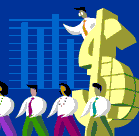 Example 1:
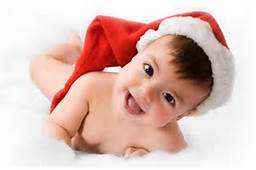 Tasha baby-sits and charges $5 an hour. 
        a) Make a chart to represent this. 






b) Write an equation that represents this.
The amount earned is 5 times the time worked.
y = 5x
c) How much money will Tasha make if she works 12 hours?
y = 5(12) = 60
She will make $60.
Example 2: Using a Table to Write an Equation
a) Determine the relationship between the x- and y-  
     values. Write an equation.



Relationship: To get from x to y, what are we doing?
We subtract 3.
y is x subtract 3.
y = x – 3
Example 2: Using a Table to Write an Equation
b) Determine the relationship between the x- and y-  
     values. Write an equation.



Relationship: To get from x to y, what are we doing?
Multiplying by 3
y is x multiplied by 3.
y = 3x
Definitions:
The input of a function is the independent variable. 
The output of a function is the dependent variable. 

The value of the dependent variable (y) depends on the value of the independent variable (x).
Example 3:
Identify the independent and dependent variables in each situation. 

a) A painter must measure a room before deciding   
     how much paint to buy.

The amount of paint depends on the measurement.

Dependent: The amount of paint
Independent: The measurement
Example 3:
Identify the independent and dependent variables in each situation. 

b) The height of a candle decreases for every hour it 
      burns.

The height of the candle depends on the number of hours.

Dependent: The height of the candle
Independent: The number of hours
Example 3:
Identify the independent and dependent variables in each situation. 

c) A veterinarian must weigh an animal before 
    determining the amount of medication.

The amount of medication depends on the weight of the animal.

Dependent: The amount medication
Independent: The weight of the animal
Homework
3.3 Homework: Writing Functions
(Examples: 1, 3 – 6, 13 – 16, 32)
An algebraic expression that defines a function is a function rule. 

Example: 
5·x is a function rule in the example about Tasha’s earnings.
y = 5x
This describes y as a function of x.
Suppose we give it the name “f.” 
Then you can use the function notation:
f(x) = 5x 

The symbol f(x) is read as “the value of f at x”       or simply “f of x”
Function NotationThe Symbolic Form
f(x) is the same as the y-value for a given x. 

Therefore, you can write:
[Speaker Notes: The notation can be confusing when topics such as composition of functions or inverse functions are discussed. But, at the fundamental level, the notation is easy to use and understand. The trick is to break it into its pieces and discuss what each piece represents.]
Name of the function
• Output Value• Member of the Range• Dependent Variable 
These are all equivalent names for the y.
• Input Value• Member of the Domain• Independent Variable 
These are all equivalent names for the x.
[Speaker Notes: One of the really big deals is to remember that y is f(x). That means that f(x) and y are interchangeable.]
Example 4:
Identify the independent and dependent variables. Write an equation in function notation for each situation.

A math tutor charges $35 per hour.

The cost depends on the number of hours.

Dependent: Cost 
Independent: Number of hours

Let x = The number of hours.

f(x) = 35x
Example 4:
Identify the independent and dependent variables. Write an equation in function notation for each situation.

b) A fitness center charges a $100 initiation fee plus $40 per month.

The cost depends on the number of months.

Dependent: Cost 
Independent: Number of months

Let m = The number of months.

f(m) = 100 + 40m
Evaluating a function is when you plug a number (the input) into a function and get an answer (the output).
Example 5: Given f(x) = 3x - 2, find:
a)  f(3)



b)  f(-2)
= 7
3(3)-2
3
7
= -8
3(-2)-2
-2
-8
Example 6:Given h(z) = z2 - 4z + 9, find h(-3)
(-3)2-4(-3)+9
-3
30
9 + 12 + 9
h(-3) = 30
Example 7:Given g(x) = x2 – 2, find g(4)
2
6
14
18
Homework:
3.3 Homework: Writing Functions 
(Examples: 2, 7 – 11, 17 – 21)
When a function describes a real-world situation, every number is not always reasonable for the domain and range.

Examples??? Think of some… 
Length can only be positive.
The number of people can only be represented by whole numbers.
Example 8:
Suppose a car travels at 70 miles per hour.     
Let f(x) be the distance the car travels in x hours.      
a) What is the function that describes the distance the car travels?
f(x) = 70x
b) What is the realistic domain and range?
Domain: x ≥ 0         Range:  f(x) ≥ 0
Example 8:
f(x) = 70x  
c) What is f(3)?
f(3) = 70(3) = 210. 
d) Interpret the output.
This means that the car travels 210 miles in 3 hours.
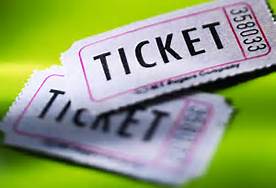 Example 9:
Manuel has already sold $20 worth of tickets to the school play.
He has four tickets to sell at $2.50 per ticket.

a)Write a function to describe how much money Manuel  
    can collect from selling tickets. 

b)Find the reasonable domain and range for this function.
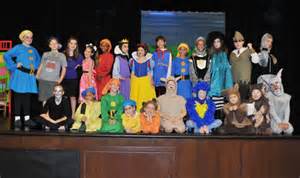 Example 9:
Manuel has already sold $20 worth of tickets to the school play.
He has four tickets to sell at $2.50 per ticket.

a)Write a function to describe how much money Manuel 
     can collect from selling tickets. 

Money collected is 2.50 per ticket plus the $20 sold.
f(x)=$2.50x + $20
Example 9:
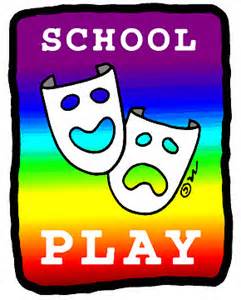 Manuel has already sold $20 worth of                                         tickets to the school play.
He has four tickets to sell at $2.50 per ticket.
b)Find the reasonable domain and range for this 
    function.
f(x)=$2.50x + $20
Domain: He only has four tix left to sell, so he could sell: 
{0, 1, 2, 3, 4}
Range: Substitute these values into the function and solve:
{$20, $22.50, $25, $27.50, $30}
Summary of Function Terminology:
What is this?????

A relationship between two variables such that to each value of the independent variable, there corresponds exactly one value of the independent variable.

This is called a:
Function
Summary of Function Terminology:
What is this?????

2. y = f(x)

This is called :
Function Notation
Summary of Function Terminology:
What is this?????
3. Given the function notation, y = f(x), f is the _____________ of the function.

What is f called?
The Name
Summary of Function Terminology:
What is this?????
4. Given the function notation, y = f(x), y is the _____________ of the function.

What is y called?
Dependent Variable
Summary of Function Terminology:
What is this?????
5. Given the function notation, y = f(x), x is the _____________ of the function.

What is x called?
Independent Variable
Summary of Function Terminology:
What is this?????

6. The set of all values (inputs) of the independent variable for which the function is defined.

This is called a:
Domain
Summary of Function Terminology:
What is this?????

7. The set of all values (outputs) assumed by the dependent variable (that is, the set of all function values).

This is called a:
Range
Exit Ticket (5 minutes):
When you input water into an ice machine, the output is ice cubes. 
Name as many real world objects you can that have an input and an output.
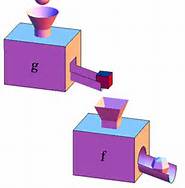 Homework:
3.3 Practice A Worksheet (Double Sided)